Olika sorters Konst
Konst har genom tiderna fyllt olika funktioner i samhället.
Synen på vad som är konst och vilken funktion den ska ha, varierar alltså genom tiderna.
Hur samhället ser ut påverkar hur konsten som görs i det samhället ser ut  - och kanske även tvärt om…
Maktens konst
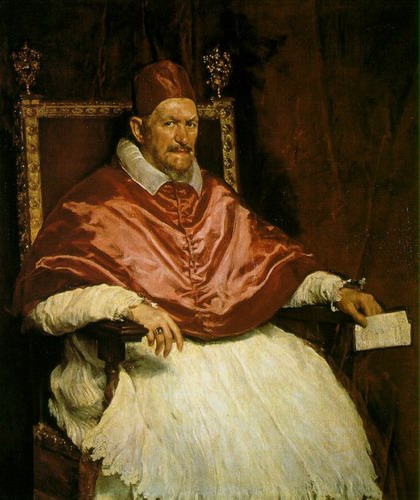 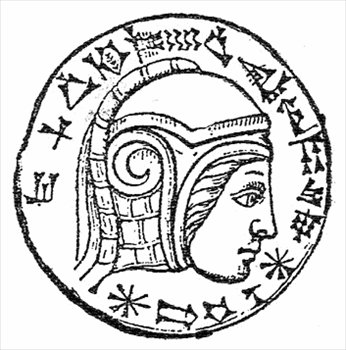 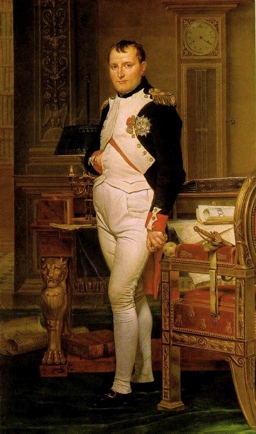 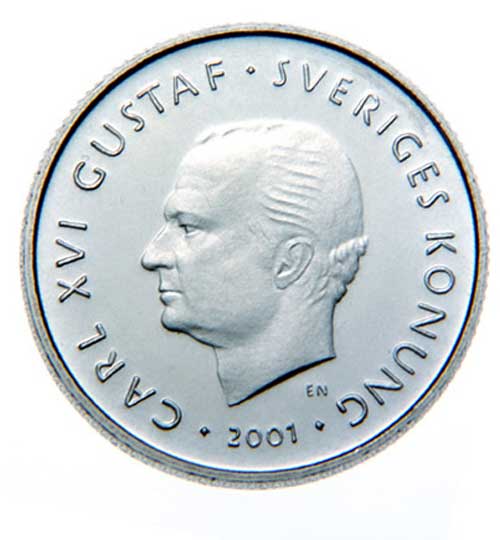 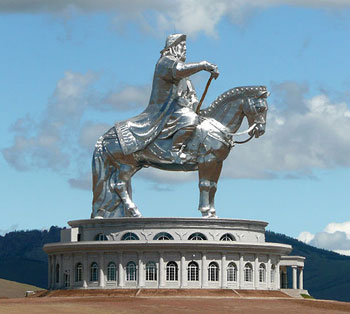 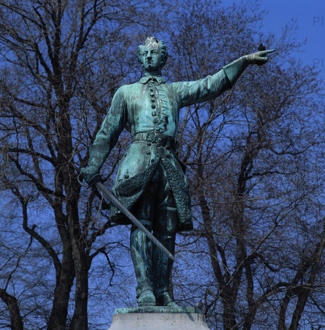 Konst som ska vara vacker
Erotisk konst…
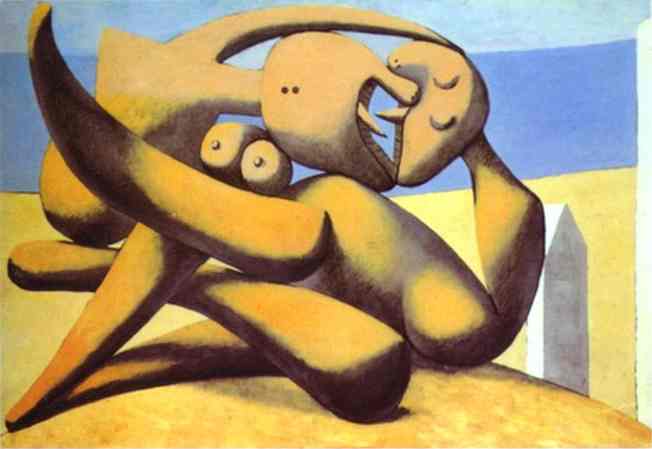 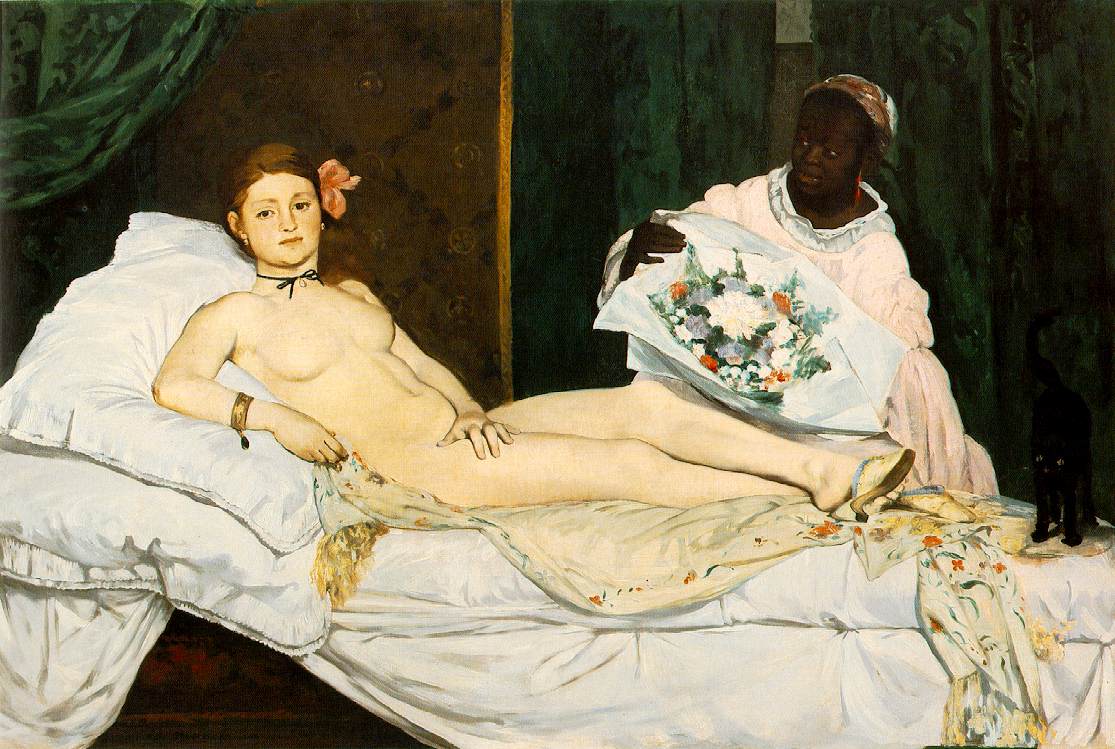 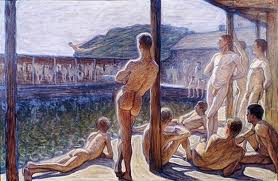 … finns det mycket av.
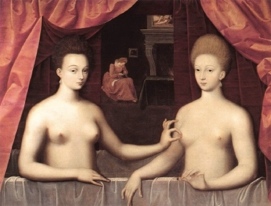 Självporträtt
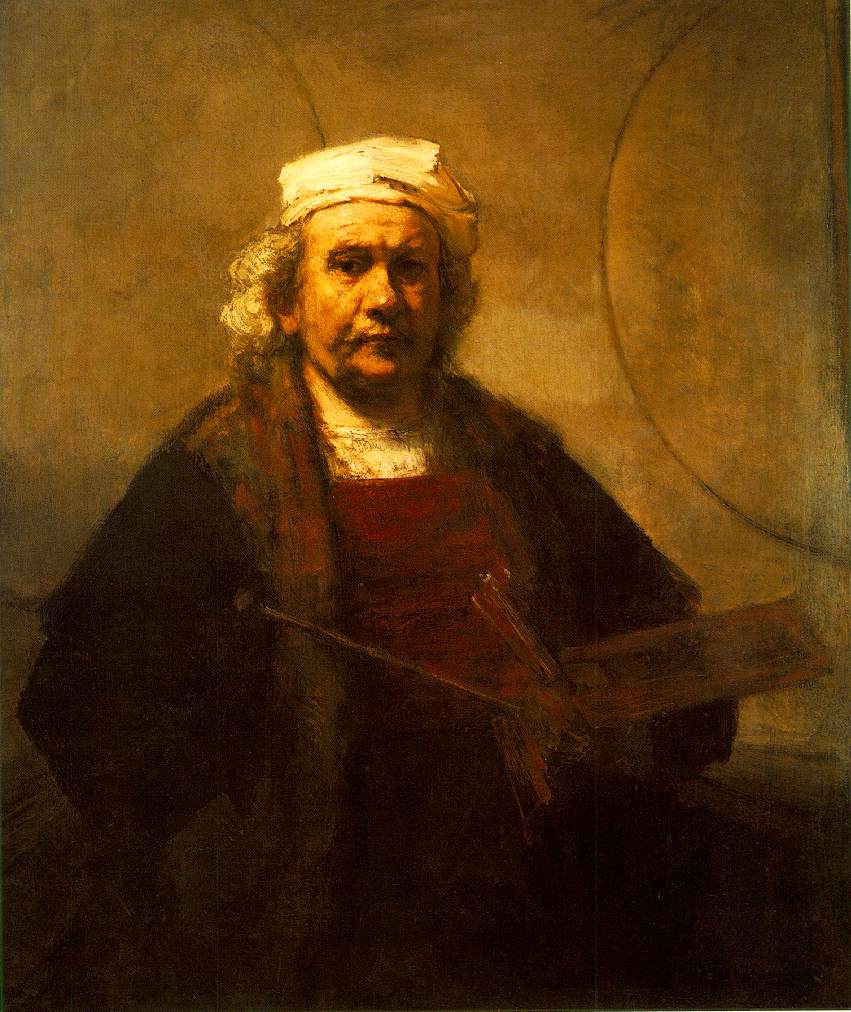 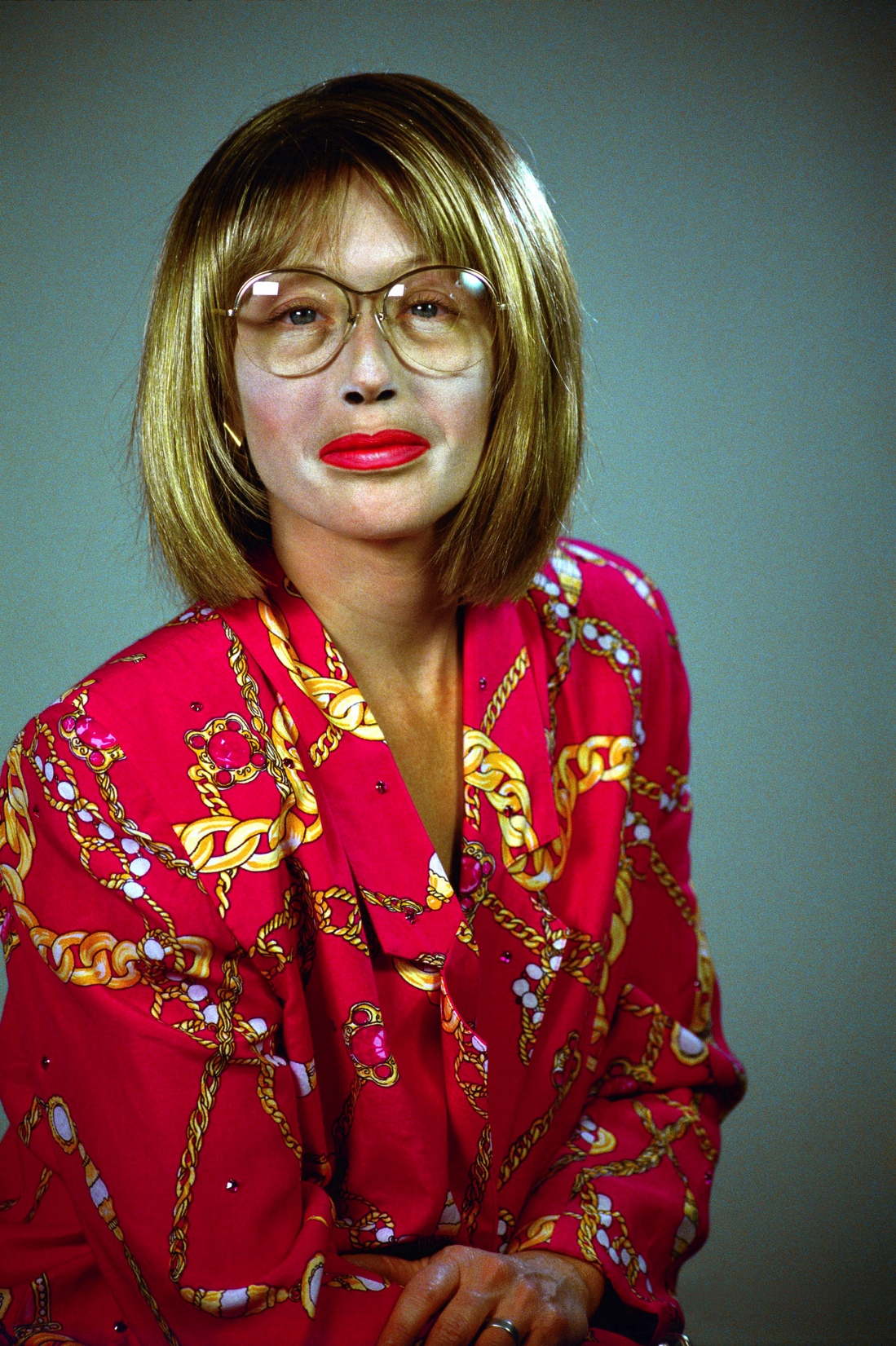 Samhällskritisk konst
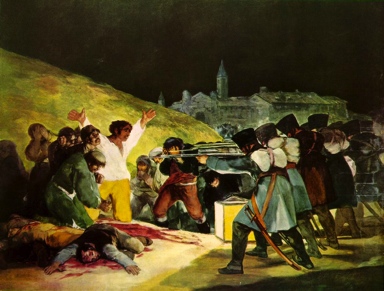 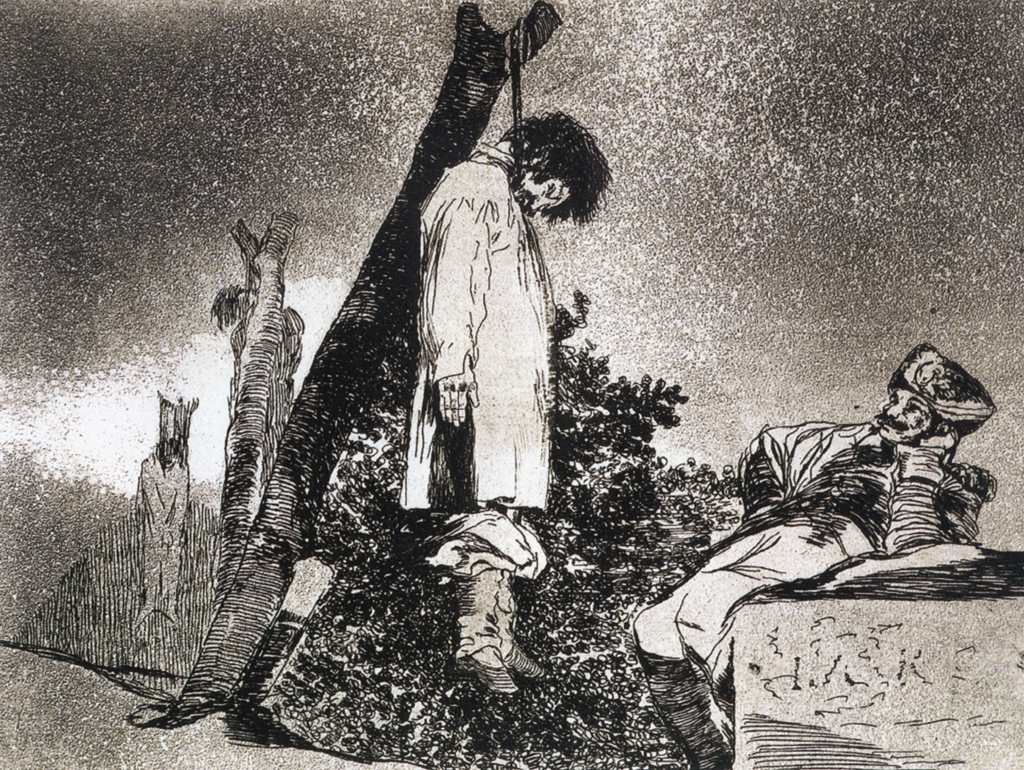 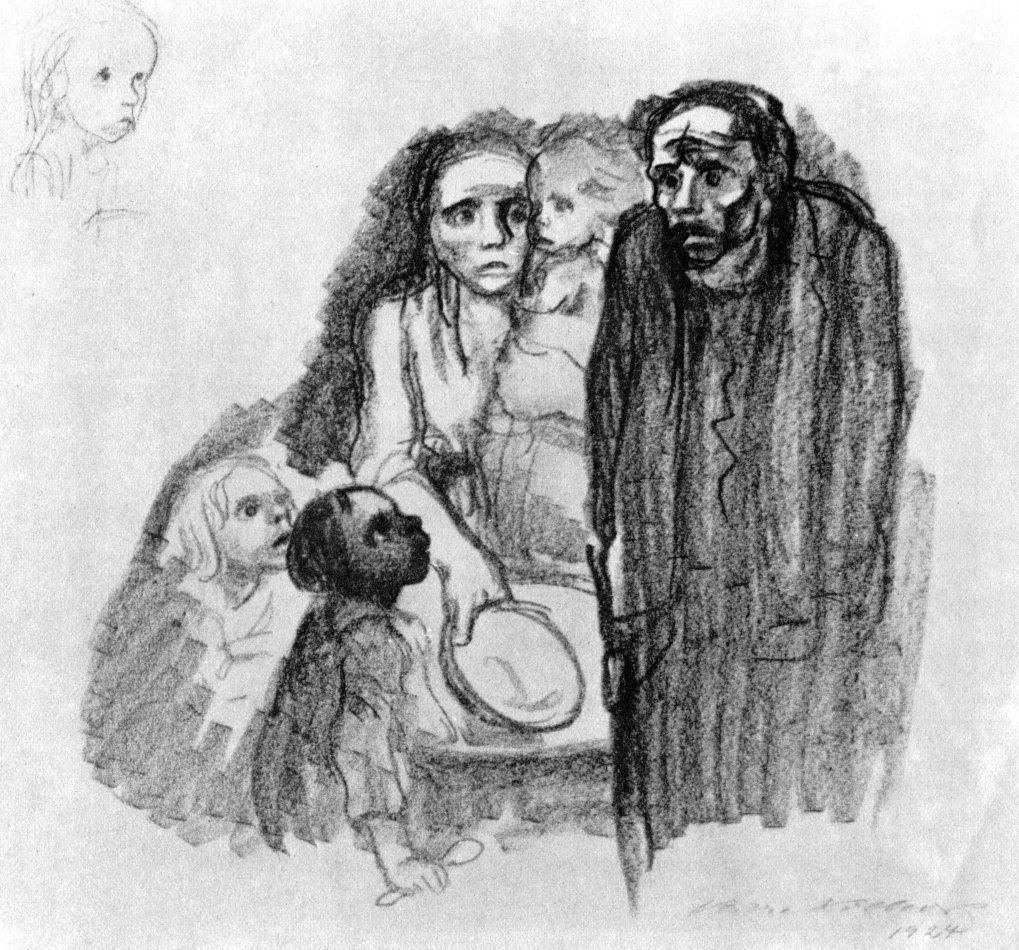 Andlig konst
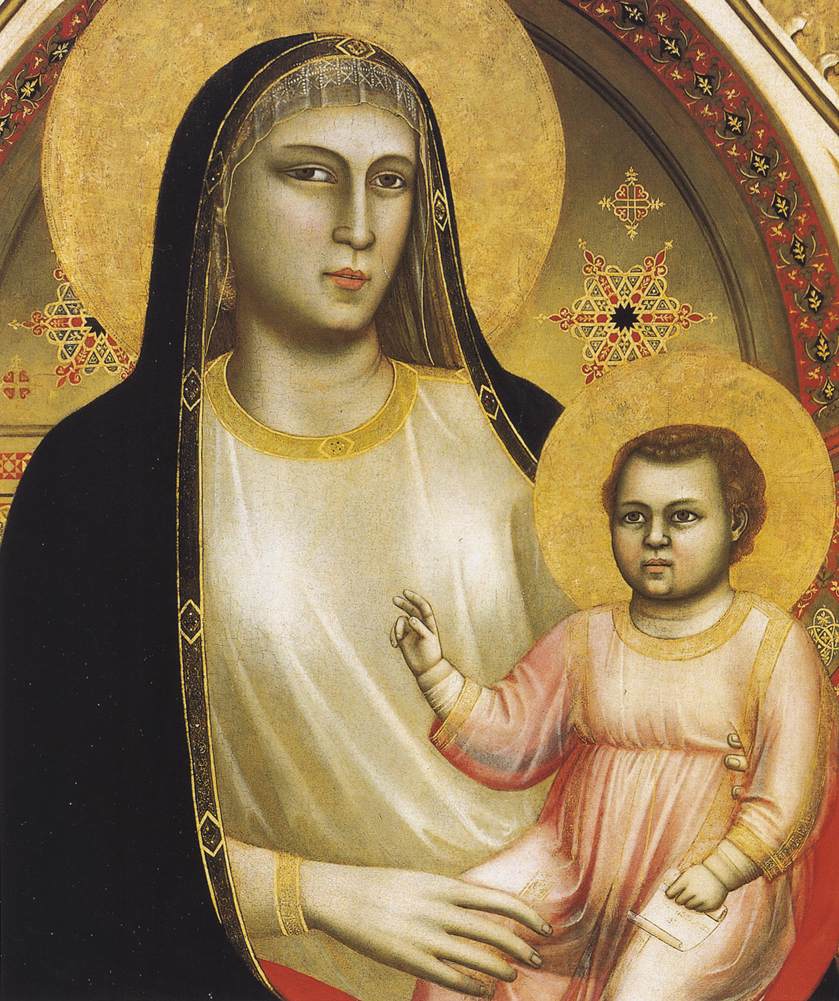 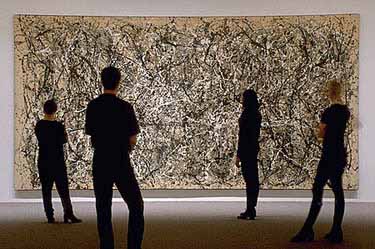 Konst med dolda budskap
Starka känslors konst
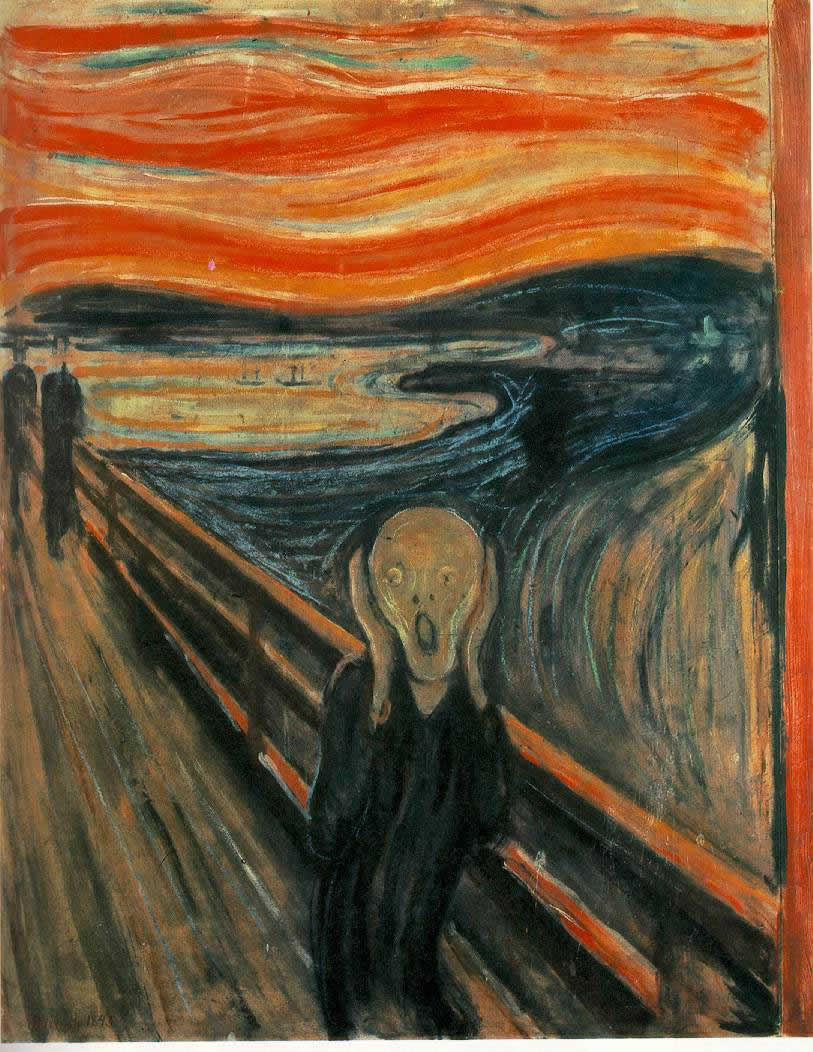